ACCJC 
2022 ANNUAL &  FISCAL REPORTS
Sean Brooks
Vice President of Administrative Servies
Dr. Phoumy Sayavong
Senior Research & Planning Analyst
Kuni Hay
Vice President of Instruction
2021- 2022 Annual & Fiscal Reports
Timeline
College President submits both reports to ACCJC by April 8, 2022
Roundtable review, April 4, 2022
Fiscal Reports are developed in conjunction with the District's Finance Department

Areas to cover today
Annual Report - Data that needs attention:
Headcount Enrollment
Distance Education
Federal Data on the graduation rate
Institution set standards for Achievement
Completion of programs
Degrees/Certificates awarded
Job placement rates – CE programs

Fiscal Report -  VPAS Brooks
Why Annual Reports?ACCJC’s Policy on Monitoring Institutional Performance
Each year, ACCJC requires its member institutions to submit both an Annual Fiscal Report and Annual Report to the Commission in accordance with the Policy on Monitoring Institutional Performance. 

Determine whether an institution is in compliance with Eligibility Requirements, Accreditation Standards and Commission policies and to assist institutions, through established procedures, in the improvement of quality.

The Commission applies a set of annual monitoring and evaluation approaches that assess an institution’s continued compliance with the Commission’s Standards, and that take into account institutional strengths and stability. 

It is the responsibility of the institution to inform the Commission of any circumstance that significantly impacts the institution’s operational, academic and student services, or fiscal strength and stability or its compliance with the Commission’s Standards.
HEADCOUNT ENROLLMENT DATA
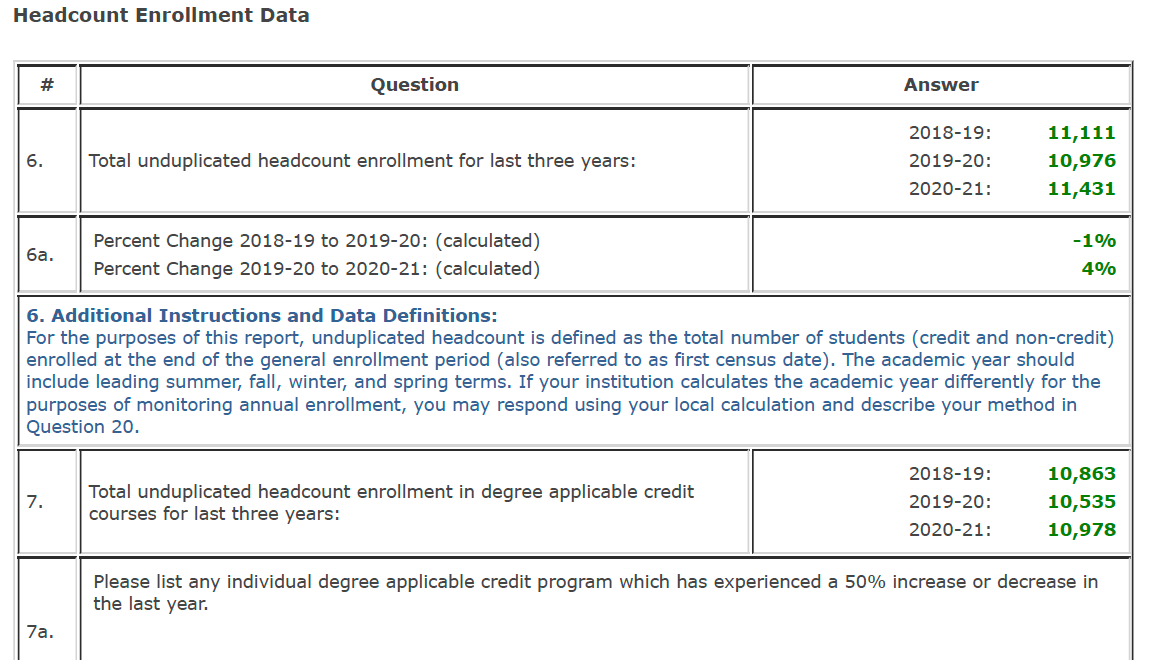 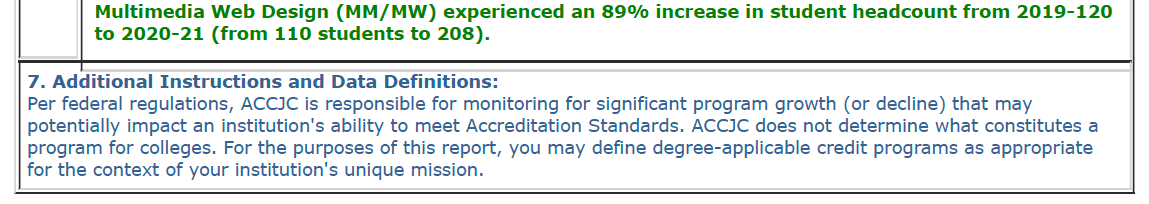 DISTANCE EDUCATION
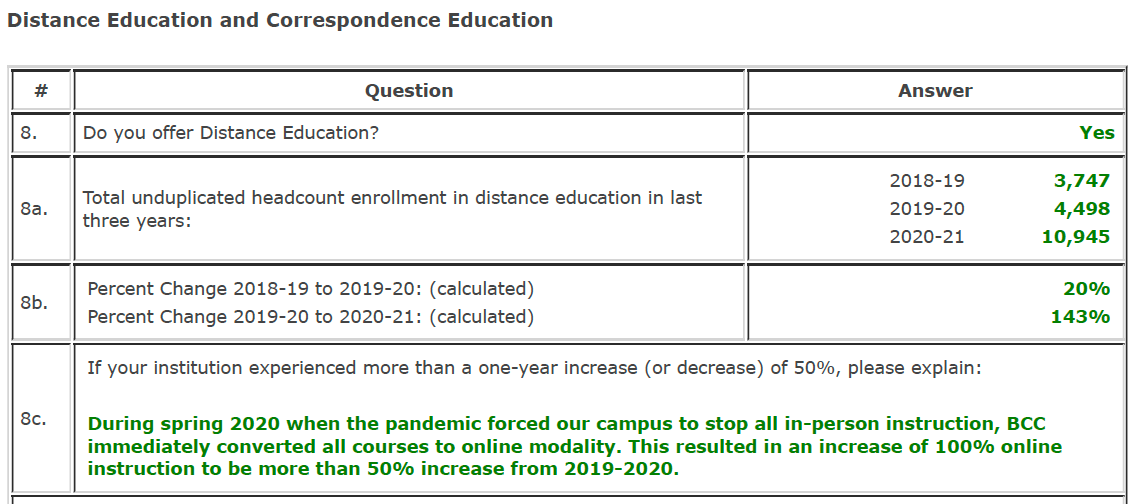 FEDERAL DATA
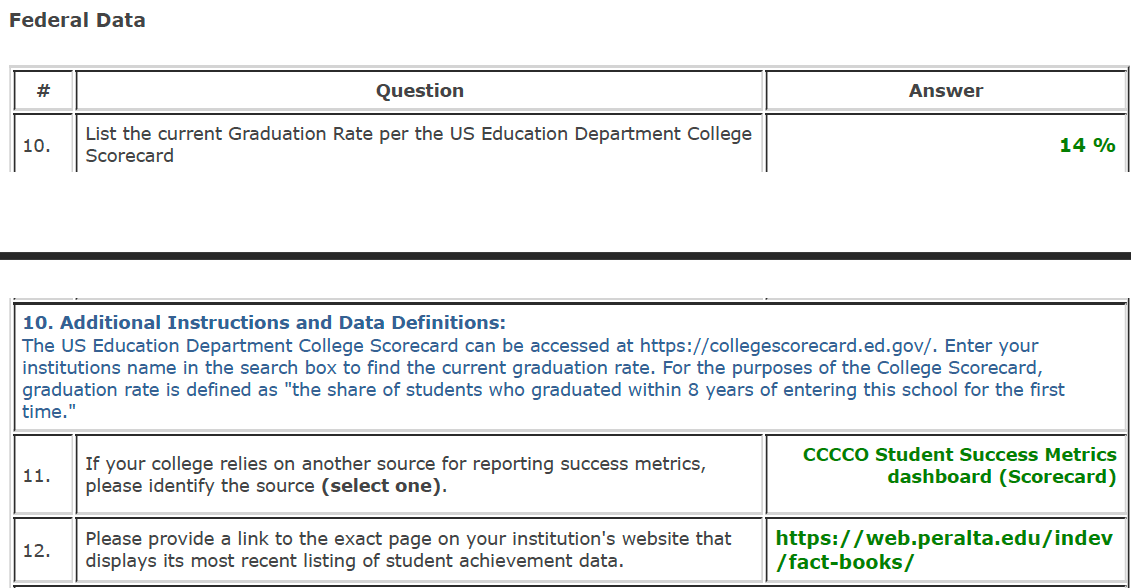 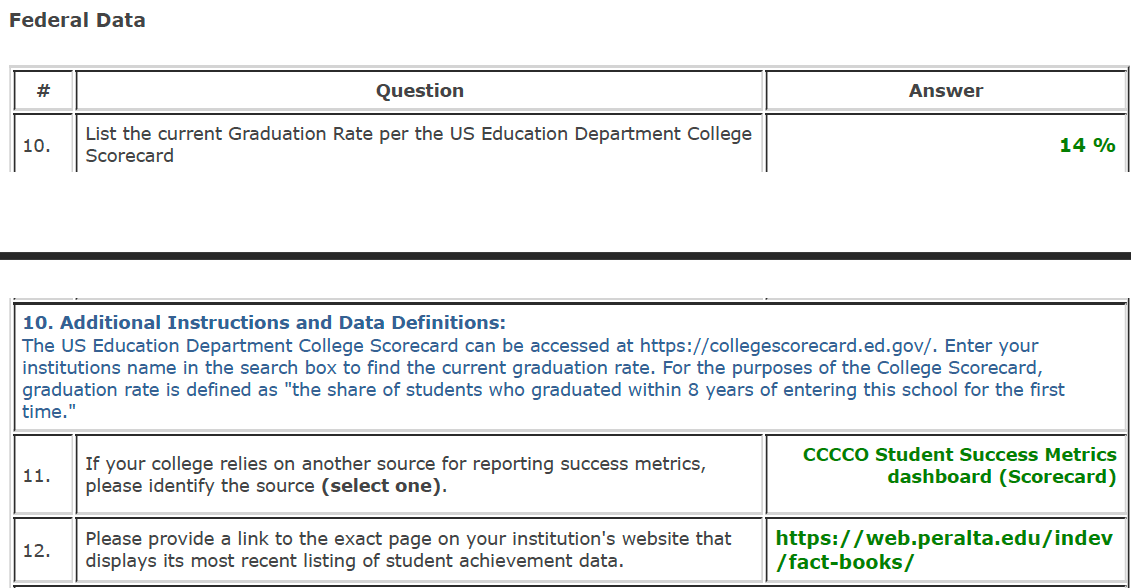 *
*DOE Scorecard Graduation Rate: Proportion of ALL entering students that graduated at this school within 8 years of entry, regardless of their full-time/part-time status or prior postsecondary experience.  
IPEDS Graduation Criteria (e.g. 2020-21 graduation rate is based on the first-time cohort from 2012-13).

IPEDS Graduation Rate: first time, full-time students who began their program in fall 2016 or fall 2017 to time of completion.  The IPEDS graduation rate for 2020-21 is 35% for 2-years and 44% for 4-years.
INSTITUTION SET STANDARDS FOR ACHIEVEMENT
+3%
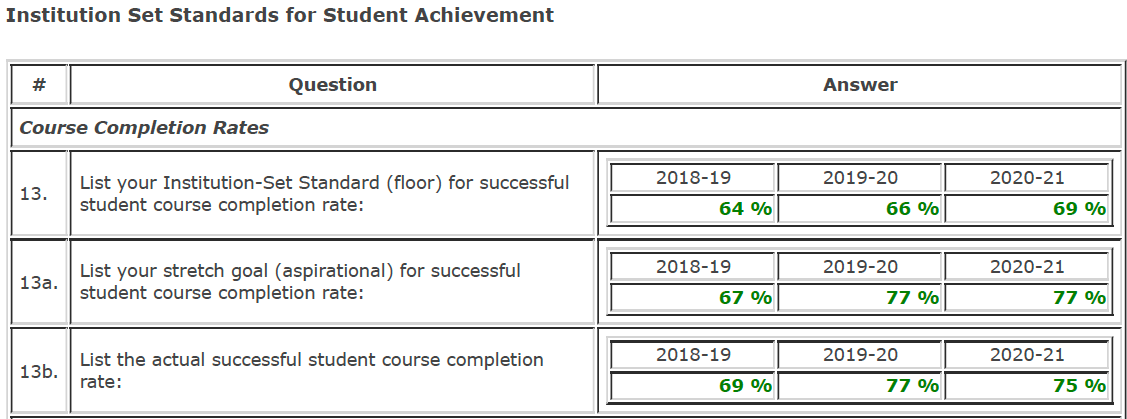 +2%
During the pandemic, students were offered more P/NP and Excused withdrawals (EW) which led to higher completion rates.

*#14: The numbers of certificates provided in our 2022 Annual Report excludes a few awards due to the state's reporting of certificates using a cut point of "6 to less than 18 units" achieved. 

For consistency and reliability purposes, we use the same state data sources with the same category for exclusion in this Annual Report.
+0%
+10%
+8%
-2%
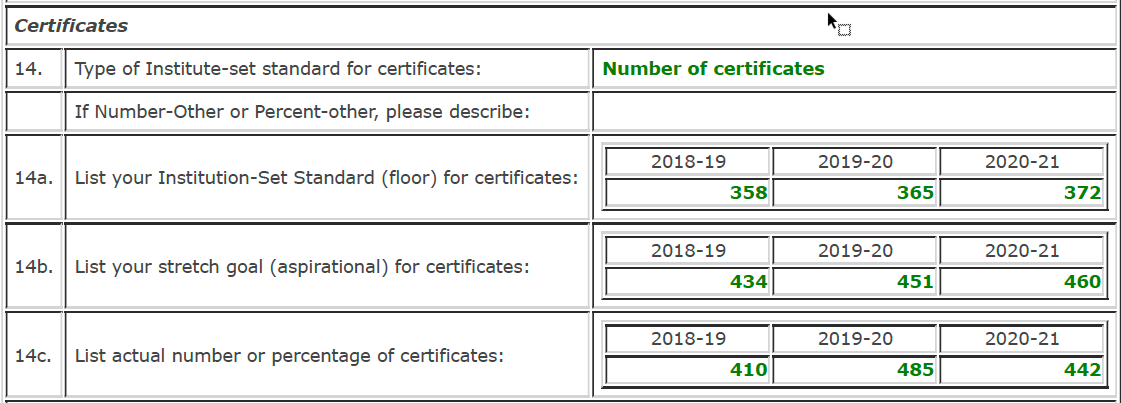 +2%
+2%, 7 students
+4%
+2%, 9 students
-9%, 43 students
+18%
INSTITUTION SET STANDARDS FOR ACHIEVEMENT
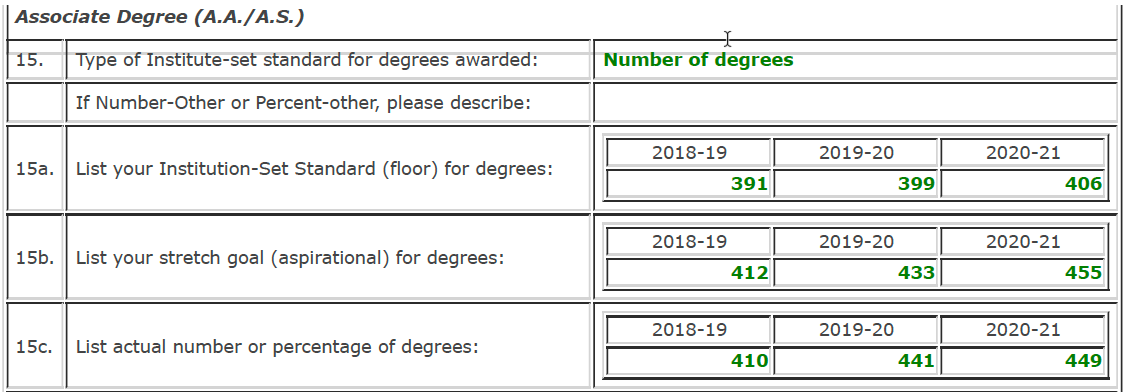 +2%
+2%
During the pandemic, we enrolled more students but they took fewer classes, reducing completion of courses for their degrees or transfer requirements.
+5%
+5%, 22 students
+8%
+2%, 8 students
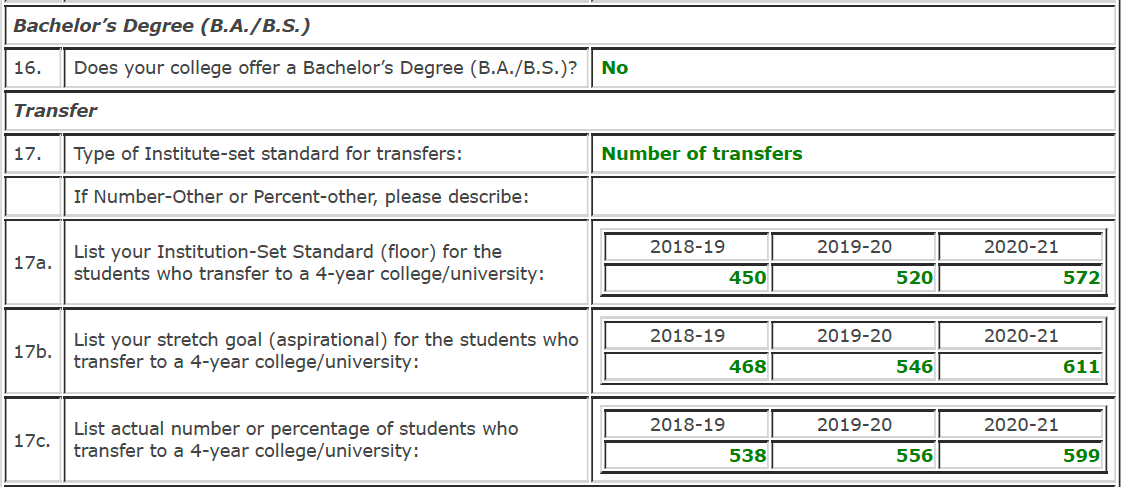 +16%
+10%, 52 students
+17%
+12%, 52 students
+3%
+8%, 43 students
INSTITUTION SET STANDARDS FOR ACHIEVEMENT
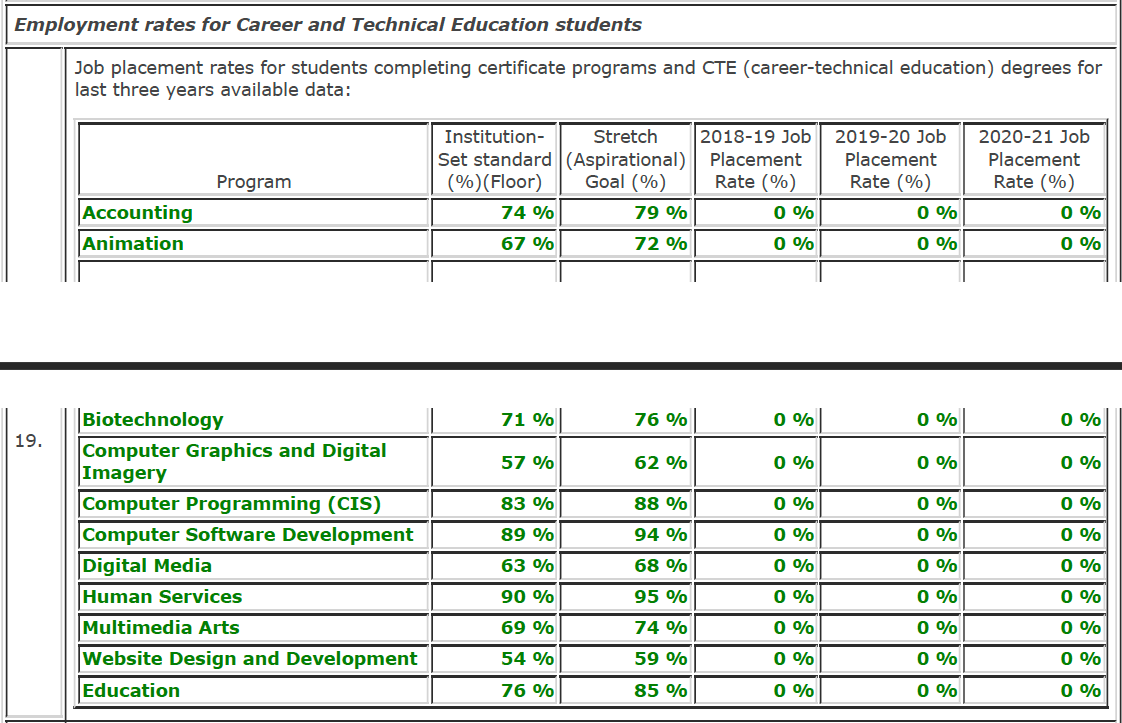 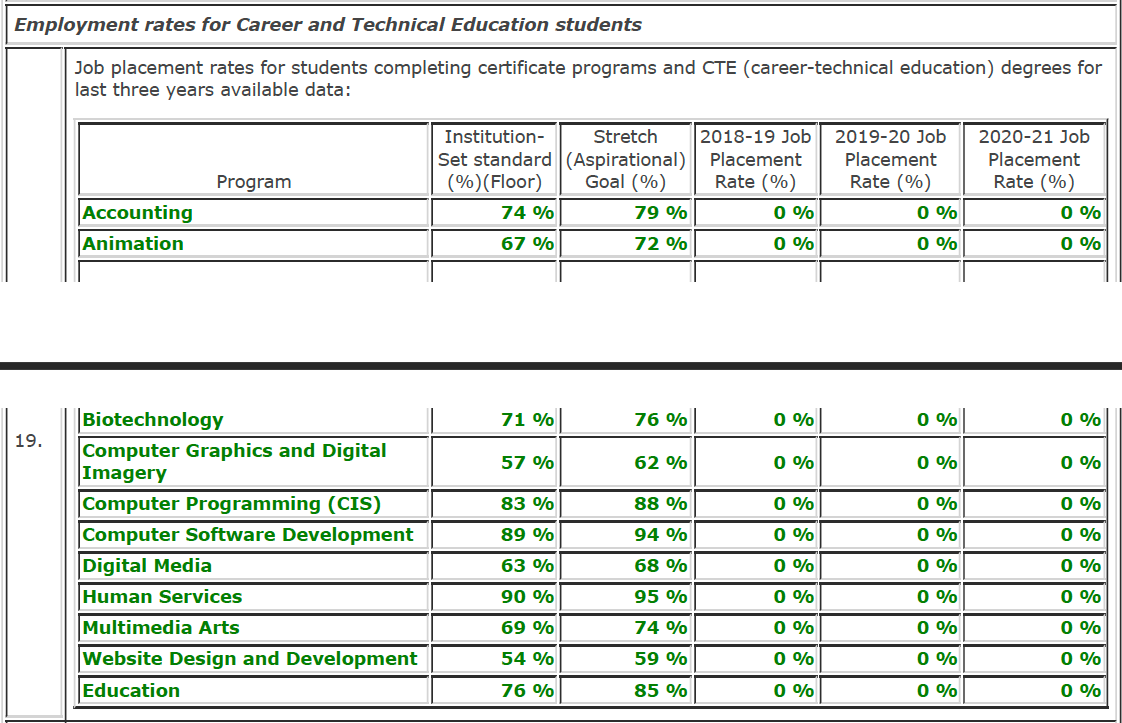 *#19: Data were only available up to 2017-18 therefore the other years will show 0% placement rates. (Source data from the CA State Chancellor's Office CTE Perkins reporting web portal.)
2022 ACCJC FISCAL REPORT
Sean Brooks
Vice President of Administrative Servies
District Revenues
4. Total Unrestricted General Fund Revenues (excluding account 8900)
    FY 18/19		  FY 19/20	 	   FY 20/21	
$ 141,592,515	$ 147,153,473	$ 144,605,192

Other Unrestricted Financing Sources (Account 8900)
    FY 18/19		  FY 19/20		   FY 20/21	
$ 9,989,588	$ 4,103,141	$ 6,515,725
District Expenditures
6. Total Unrestricted General Fund Expenditures (including account 7000)
      FY 18/19           FY 19/20             FY 20/21	
$ 145,741,767	$ 148,567,401	$ 149,263,507

Total Unrestricted General Fund Salaries and Benefits (accounts 1000, 2000, 3000)                  $ 123,539,442	$ 120,914,326	$ 113,772,453

Other Unrestricted General Fund Outgo	
$ 63,602,325	$ 27,653,075	$ 35,491,054

Unrestricted General Fund Ending Balance	
$ 19,898,560	$ 24,908,962	$ 25,947,285
Cash Position
14. Cash Balance at June 30 from Annual CCFS-311 Report (Combined General Fund Balance Sheet Total — Unrestricted and Restricted- accounts 9100 through 9115)
   
     FY 18/19           FY 19/20              FY 20/21	
$ 18,394,640	$ 2,230,141	$ 11,692,238
District & College Data
18. Final Adopted Budget — budgeted Full Time Equivalent Students (FTES) (Annual Target)
   FY 18/19		FY 19/20     FY 20/21
   18,723		16,861	16,950

Actual Full Time Equivalent Students (FTES) from Annual CCFS 320	
    16,551		16,118	13,184

21. Final Adopted Budget – budgeted Full Time Equivalent Students (FTES) (Annual Target	
      3,924		3,587		  3,248

Actual Full Time Equivalent Students (FTES) from Annual CCFS 320	
     3,363		2,131		  2,820
Unrestricted General Fund Allocation
22. Final Unrestricted General Fund allocation from the District (for Single College Districts, use the number in 4a.)

    FY 18/19	             FY 19/20            FY 20/21	
$ 18,672,863	$ 19,875,657	$ 20,324,891